1.  Two speakers 4.00 m apart are in phase at 877.24 Hz.  If I am 1.450 m from one speaker, and 3.210 m from the other, how many wavelengths difference is the distance, and is it constructive (loud) or destructive (quiet) interference?  (4.5 wavelengths – destructive or quiet)
1. Two speakers 4.10 m apart are in phase at 512 Hz.  If I am 4.00 m from one speaker, and 6.68 m from the other, what is the wavelength, and how many wavelengths difference is the distance, and is it constructive (loud) or destructive (quiet) interference? 
(λ= 0.670 m, 4 λ, Constructive)
2. Two speakers 4.50 m apart are in phase at 256. Hz.  If I am 3.00 m from one speaker, and 6.35 m from the other, what is the wavelength, and how many wavelengths difference is the distance, and is it constructive (loud) or destructive (quiet) interference? 
(λ= 1.34 m, 2.5 λ, Destructive)
3. Two speakers 5.00 m apart are in phase at 1024. Hz.  If I am 8.42 m from one speaker, and 9.59 m from the other, what is the wavelength, and how many wavelengths difference is the distance, and is it constructive (loud) or destructive (quiet) interference? 
(λ= 0.335 m, 2.5 λ, Destructive)
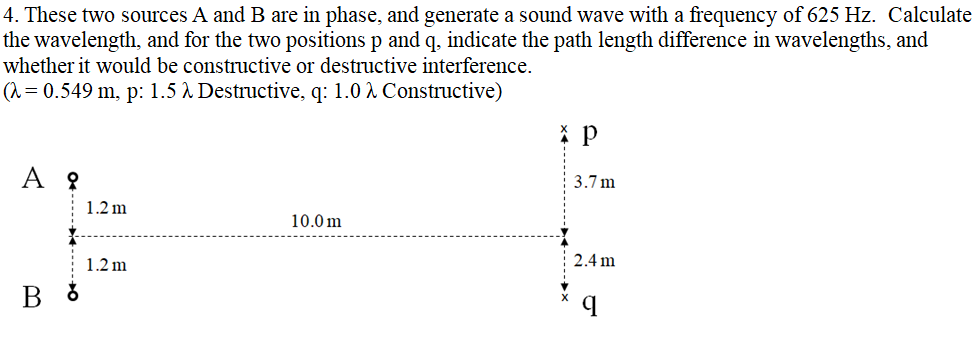 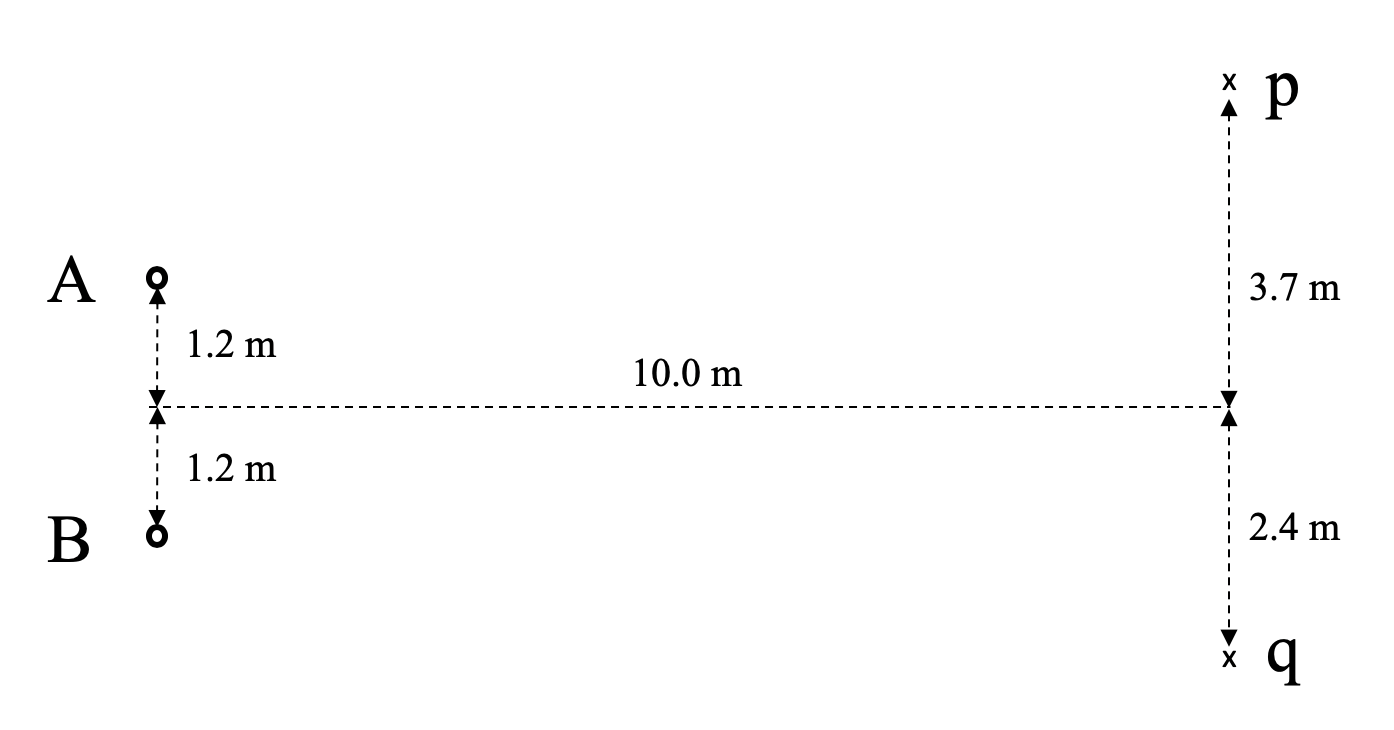 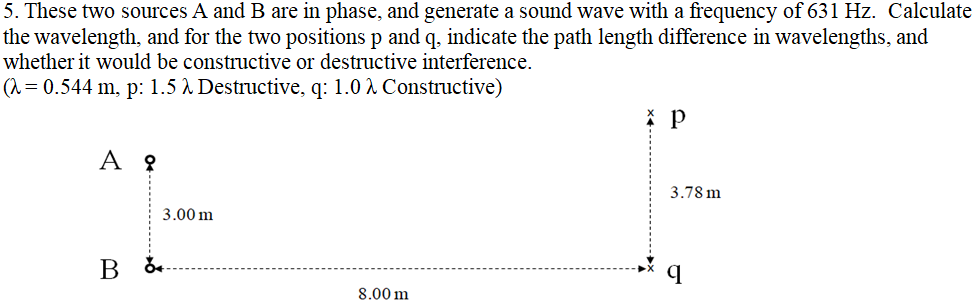 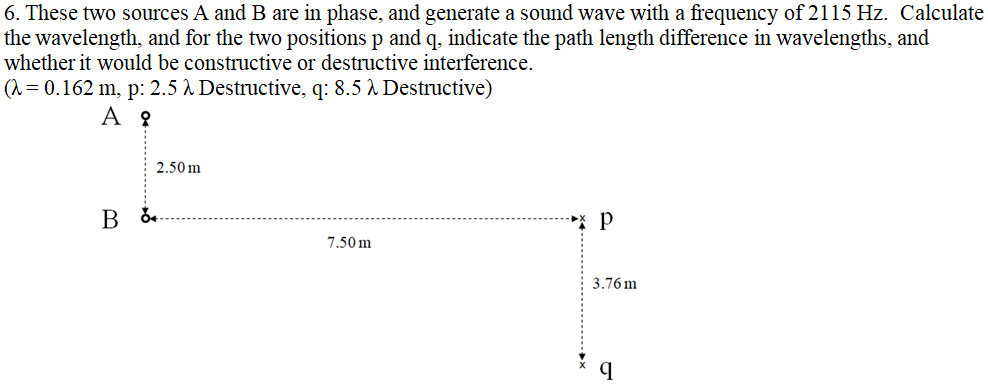 p
x
A
3.7 m
1.2 m
10.0 m
1.2 m
B
2.4 m
q
x
p
x
A
3.78 m
3.00 m
q
B
x
8.00 m
A
2.50 m
p
B
x
7.50 m
3.76 m
q
x